Mit Unternehmenskrisen umgehen
Ziel/Kompetenzen: > Ursachen und Warnsignale für Krisen erkennen, einfache Maßnahmen zur Bewältigung setzen
Einfache Maßnahmen zur Krisenbewältigung setzen
Grundzüge des Insolvenzverfahrens für Unternehmen und Private anwenden
1) Auslöser, Warnsignale und einfache Maßnahmen
2) Insolvenzverfahren: mit, ohne Eigenverwaltung und Konkursverfahren
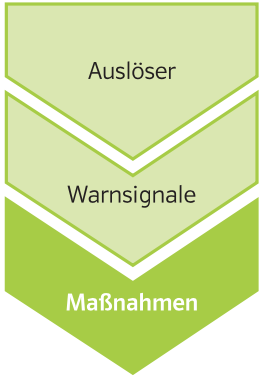 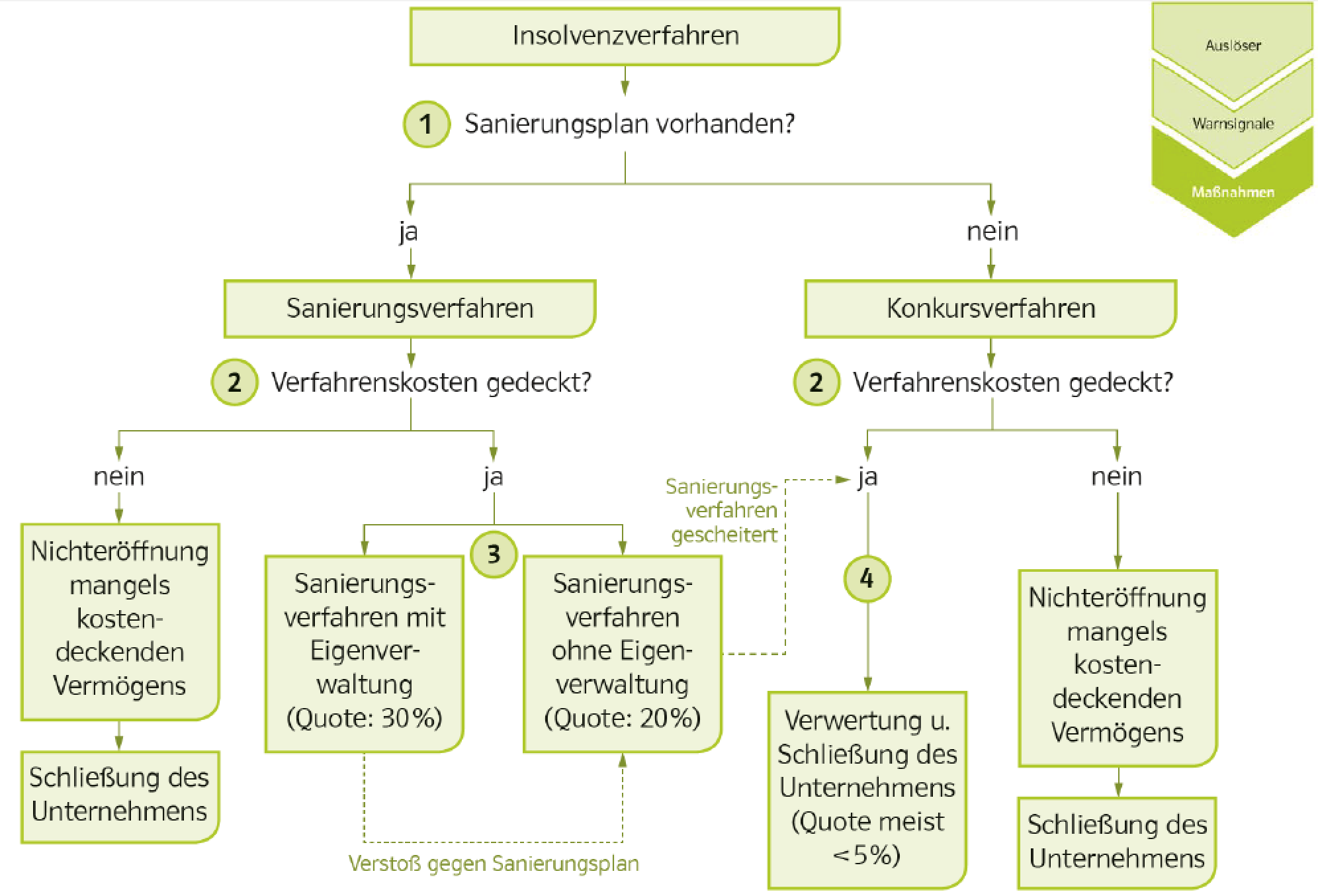 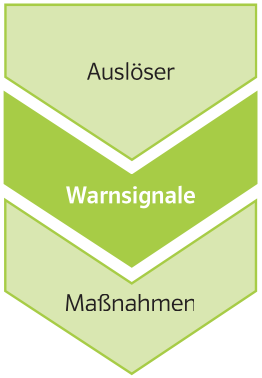 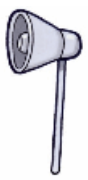 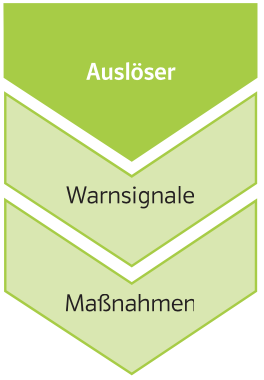 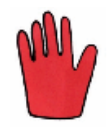 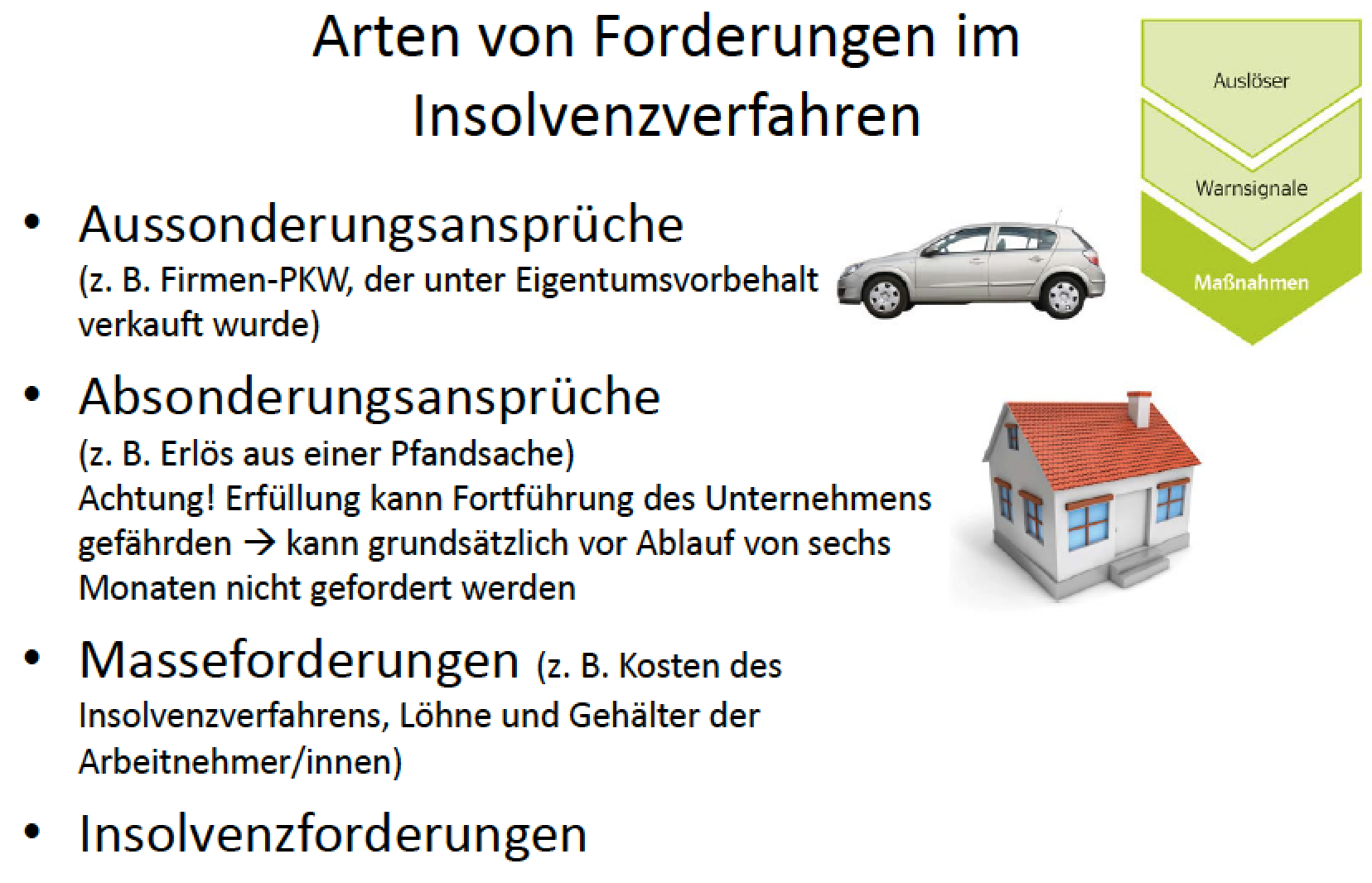 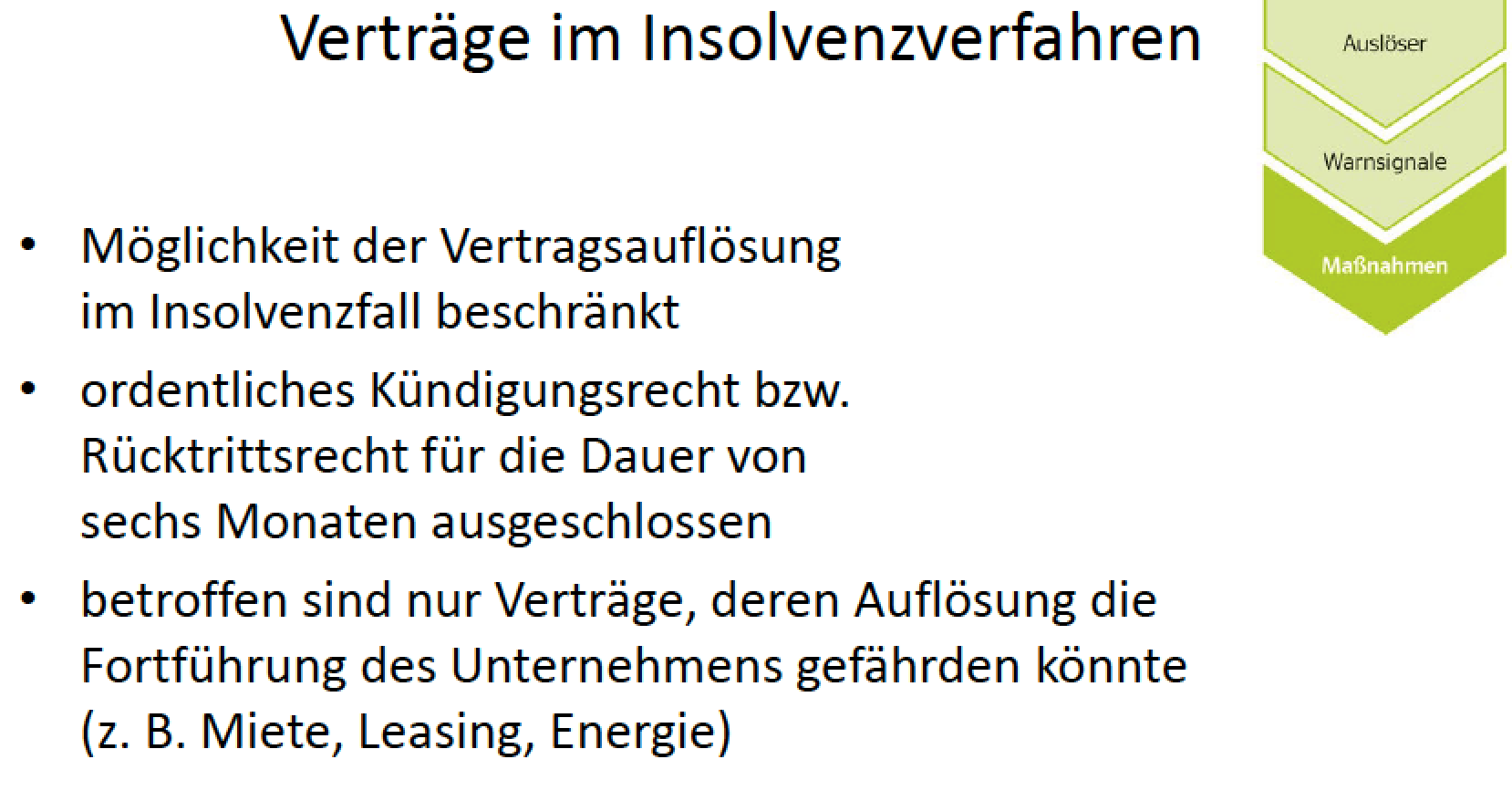 Kurzvergleich der Verfahren
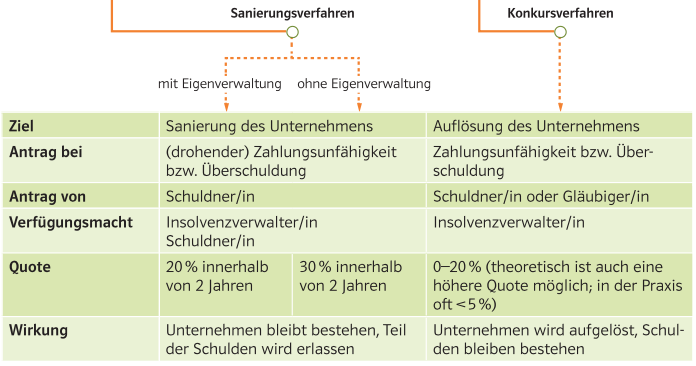 3) Insolvenz im Privatbereich
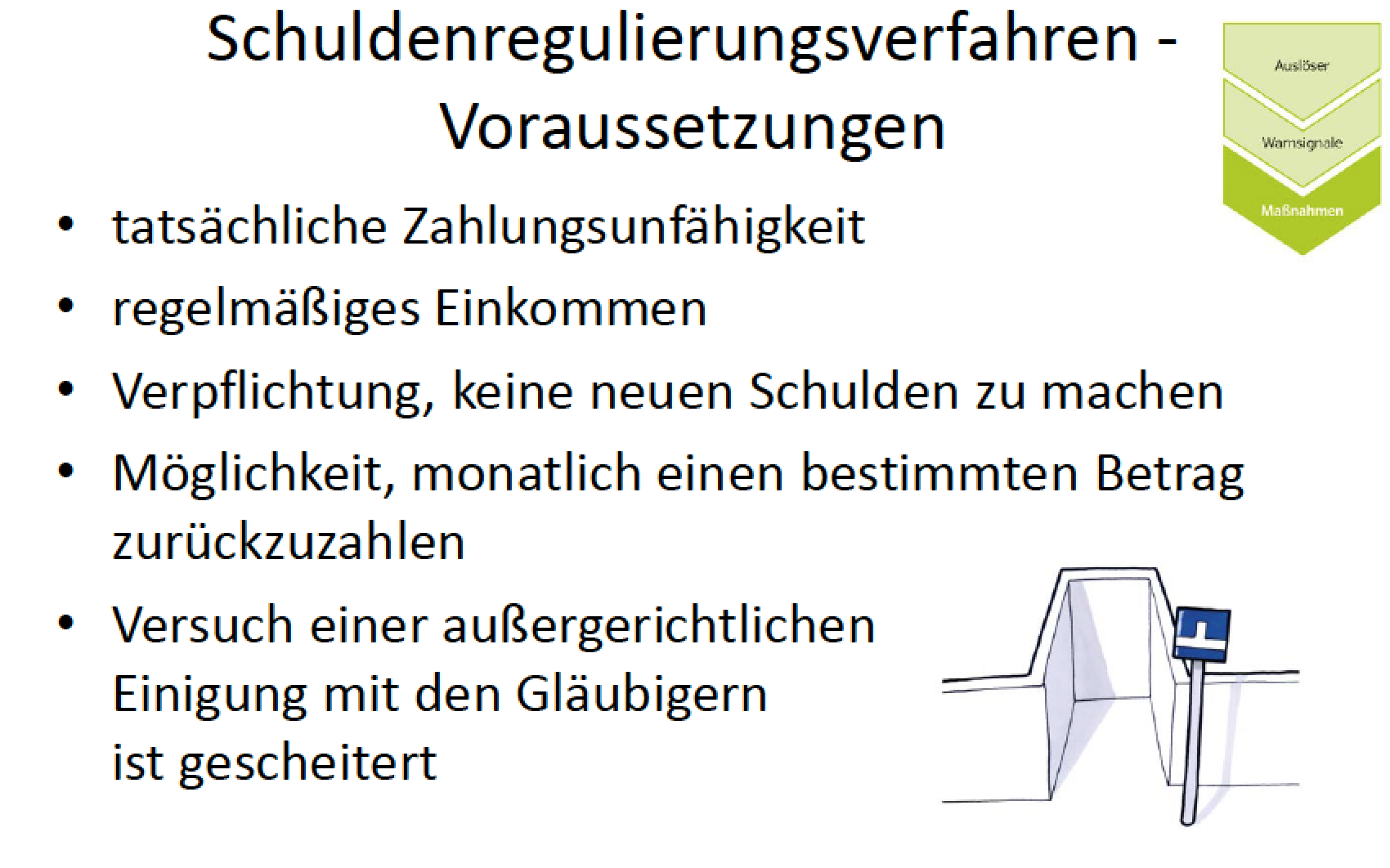 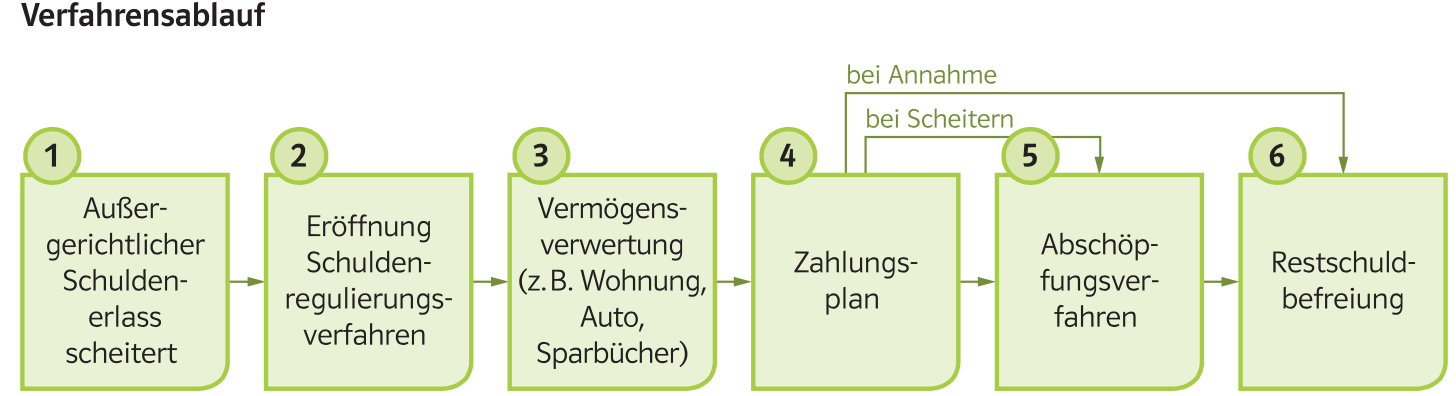 Bilanzierung UV/ Forderungen
Ziel/Kompetenzen: Jahresabschlussarbeiten bei Umlaufvermögen/Forderungen (UV) durchführen können: Forderungen beschreiben können (einbringlich, zweifelhaft, uneinbringlich) relevante Prinzipien erklären können, Einzel-Bewertung und Pauschal-Bewertung und notwendige Buchungen durchführen können;
3) Welche Prinzipien gelten
bei der Bewertung?
2) Was sind Forderungen?
1)Wo?
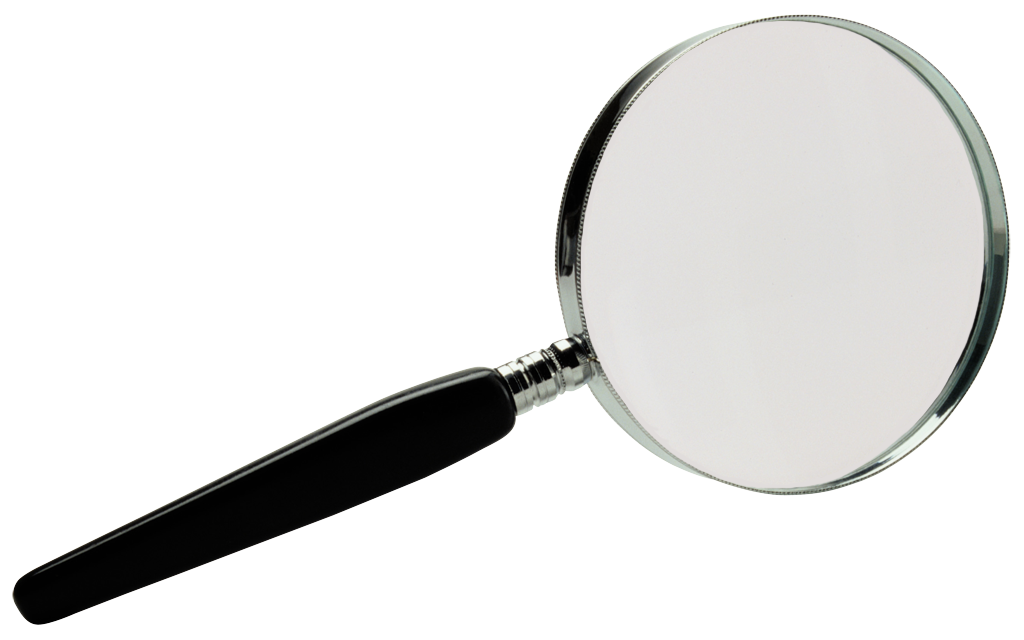 A
P
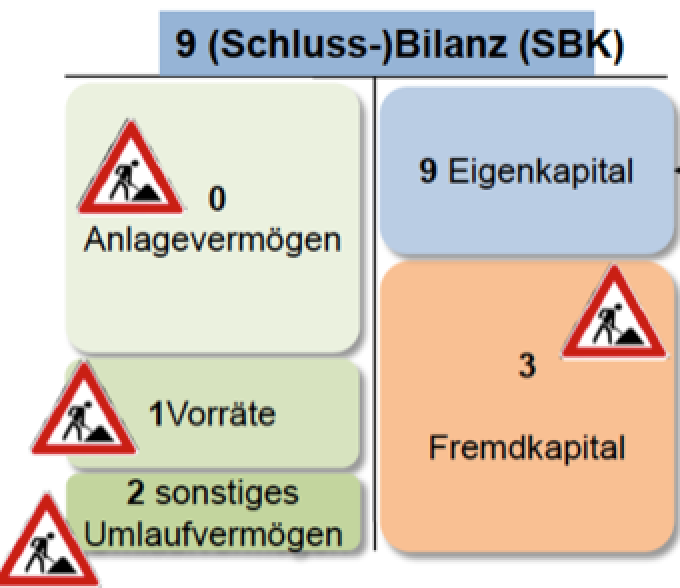 Schulden, die jemand anderer bei mir gemacht hat weil er z.B.
Auf Ziel eingekauft hat
Ein Darlehen bei mir aufgenommen hat
Bzw. ich aus einem sonstigen Grund eine Forderung habe
Forderungen gehören zum Umlaufvermögen
Strenges Niederstwertprinzip,
(Unterprinzip des Vorsichtsprinzips) d.h. bei einer Wertminderung muss der niedrigere Wert am Bilanzstichtag angesetzt werden. Wertminderungen treten bei Forderungen dann auf, wenn mein Schuldner in Zahlungsschwierigkeiten kommt.
5) Welche Bewertungs-
Möglichkeiten gibt es?
4) Welche Kategorien von Forderungen gibt es, 
    und was lässt sich daraus schließen?
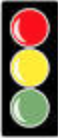 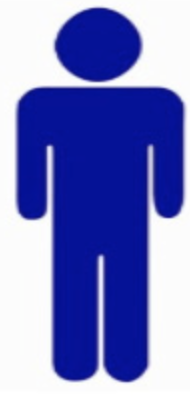 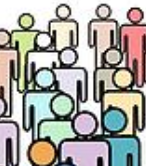 6) Was ist wann zu tun?
WB
WB
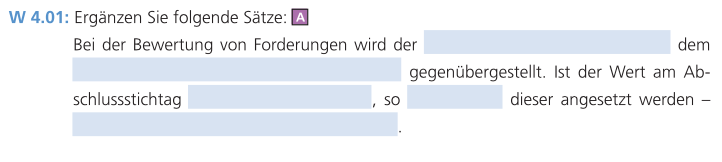 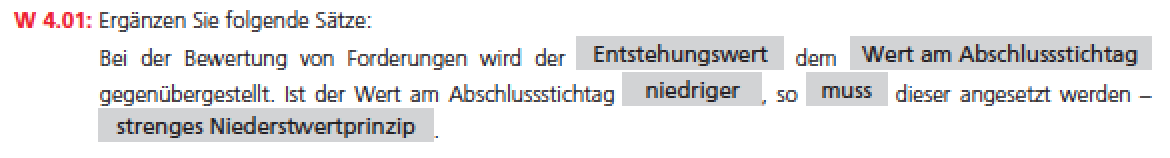 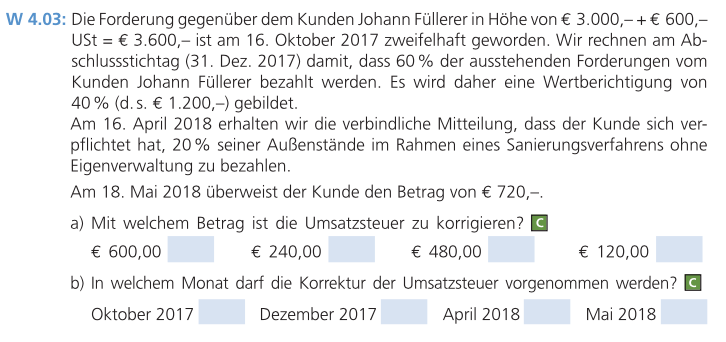 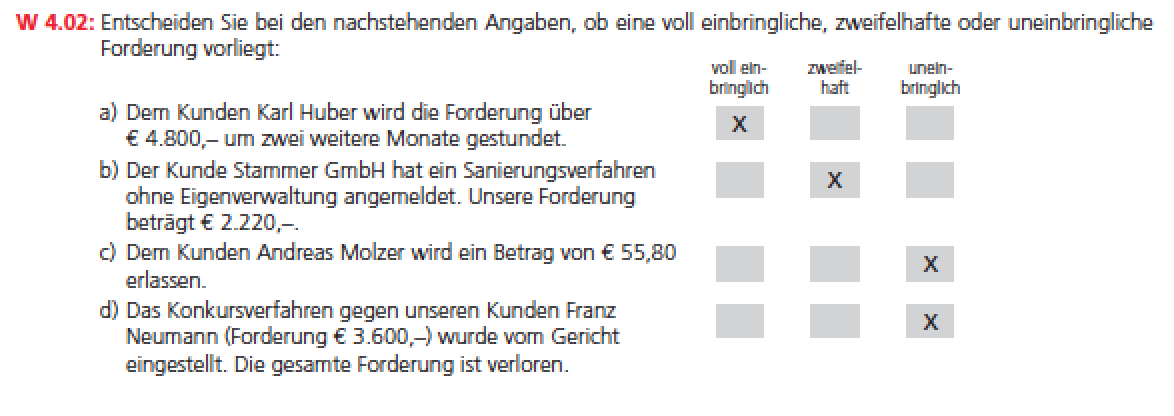 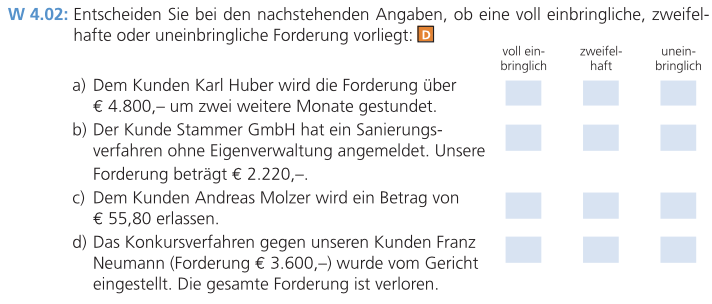 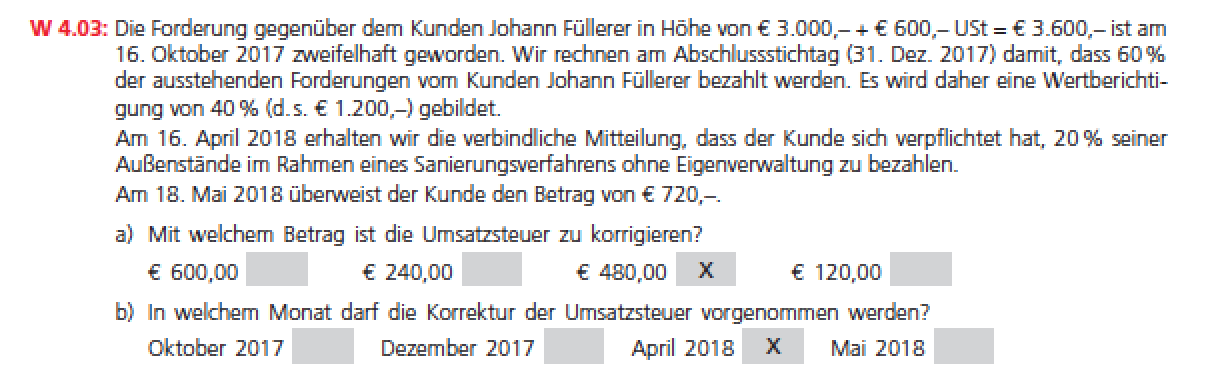 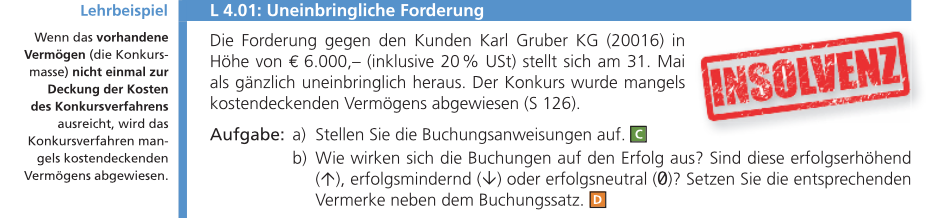 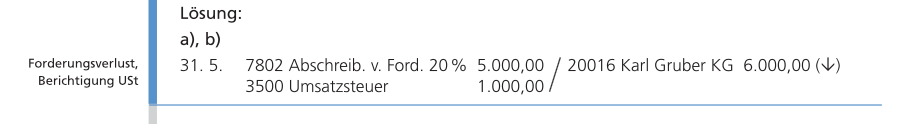 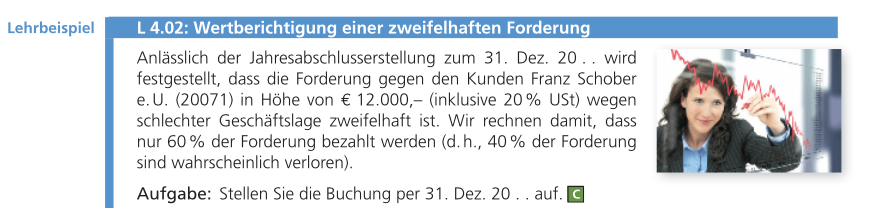 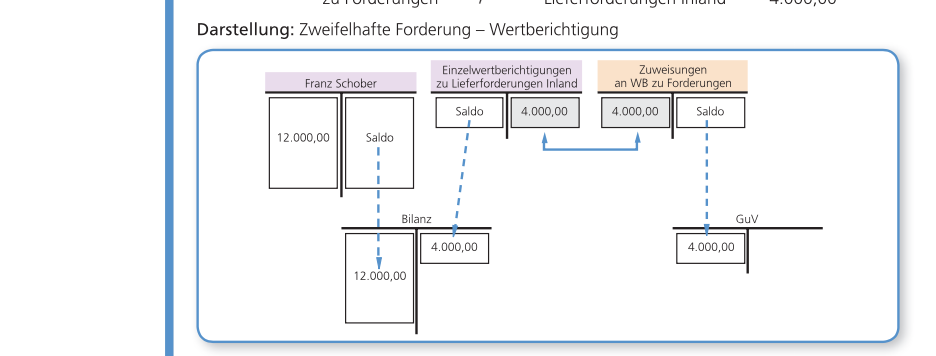 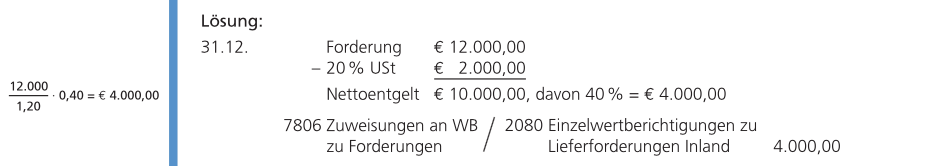 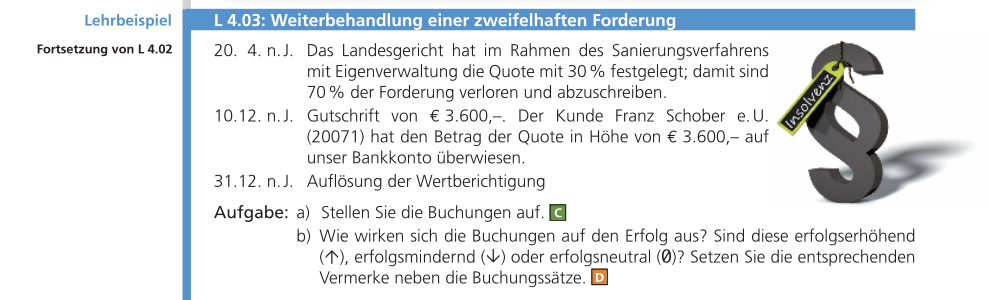 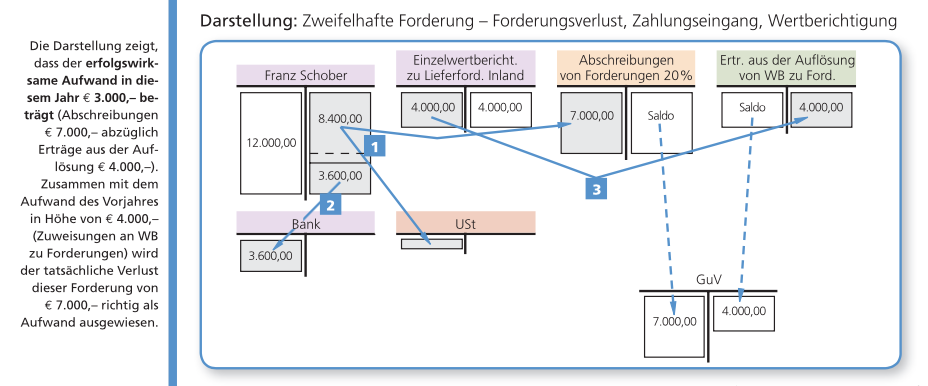 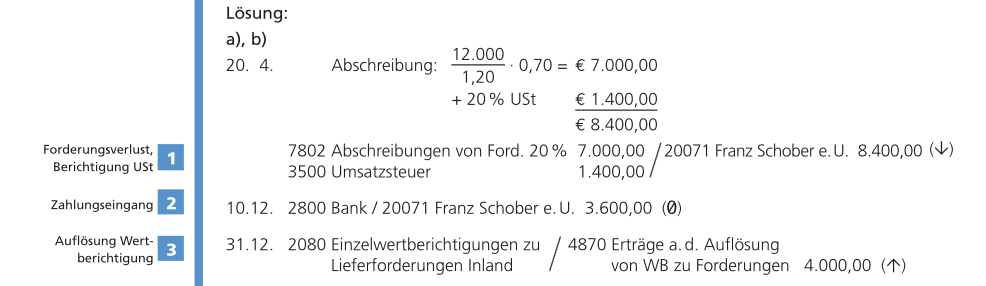 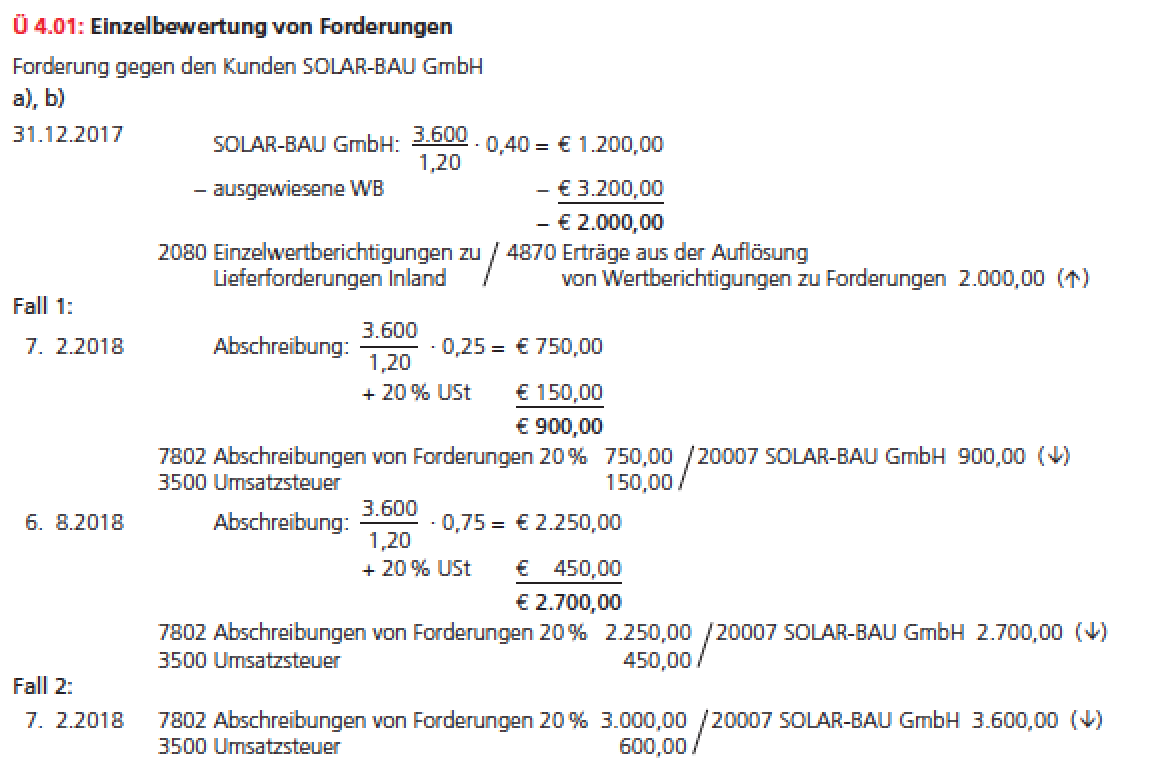 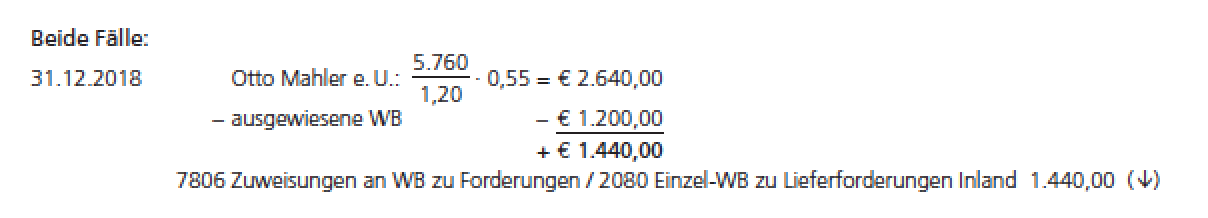 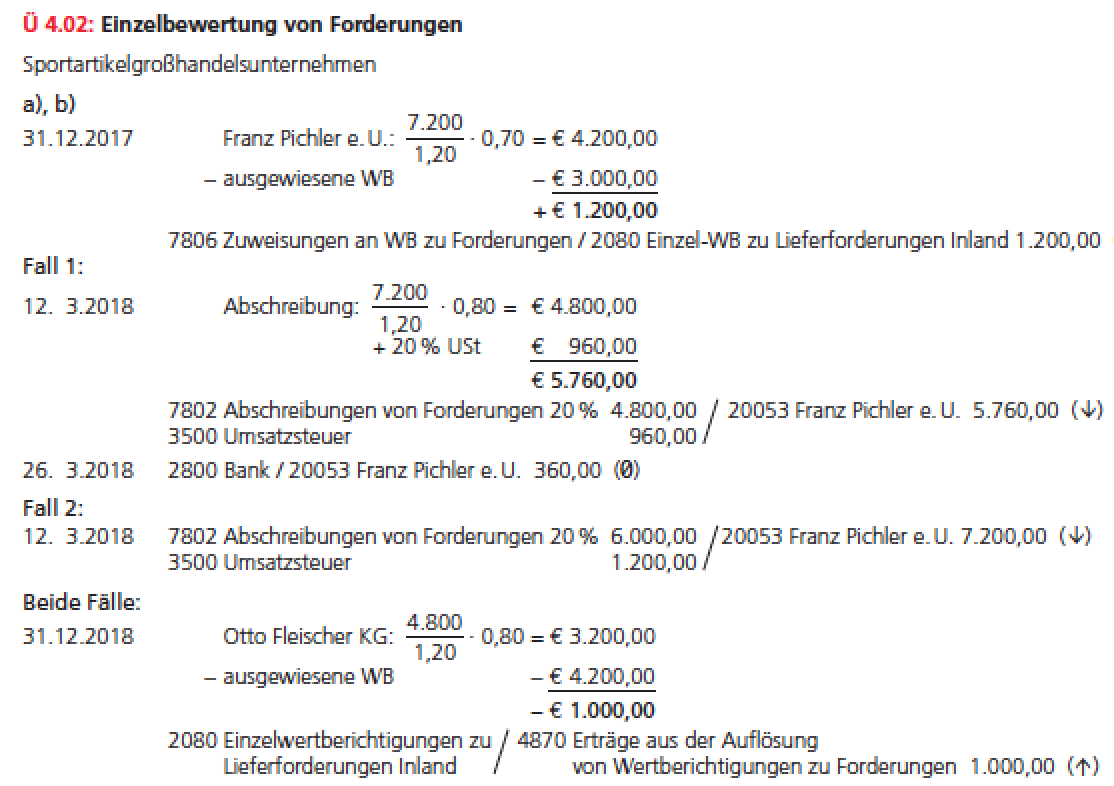 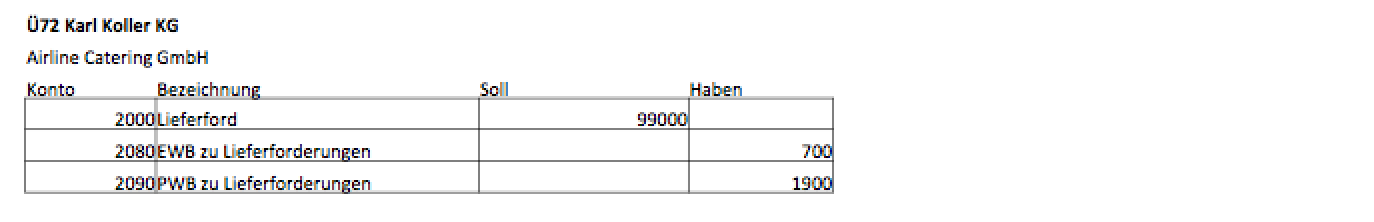 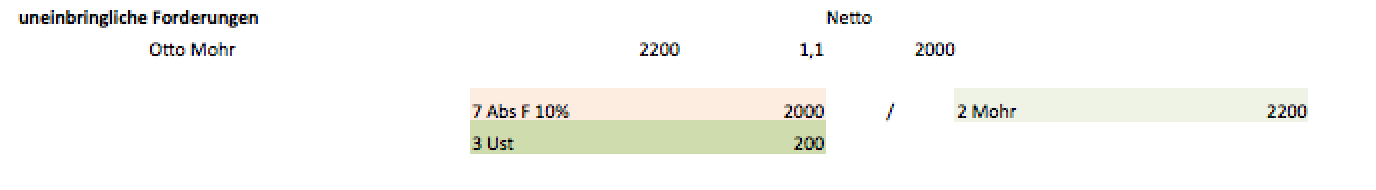 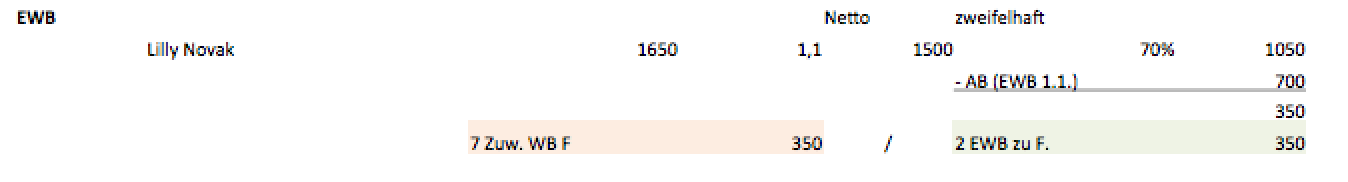 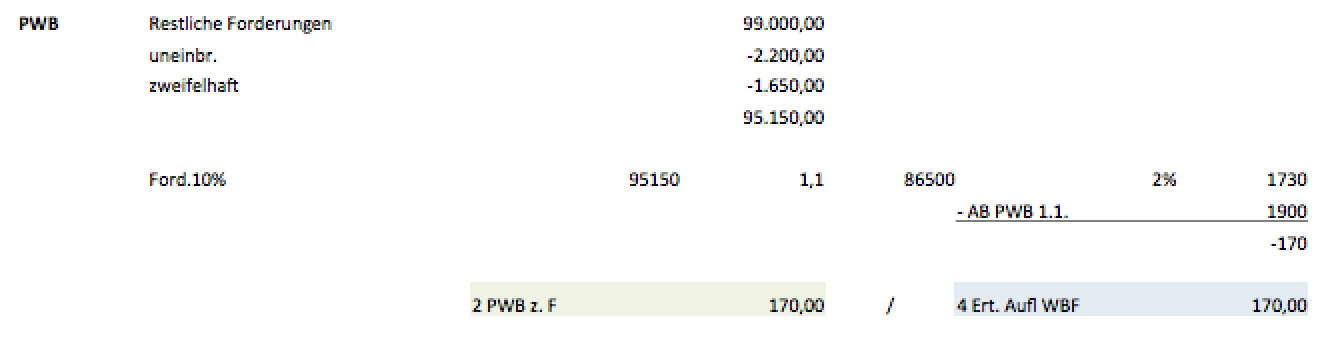